UNIVERSIDAD TECNOLÓGICA OTEIMAPOSGRADO Y MAESTRÍA EN DOCENCIA SUPERIORCURSO DE MATERIALES Y MEDIOS MULTIMEDIA
PRESENTADO POR:
AIDA MARIA POLANCO REYES
PHONETICS
Phonetics is the study of human speech sounds.
Phonetics (from the , phōnē, "sound, voice", ) is a branch of linguistics that comprises the study of the sounds of human speech. It is concerned with the physical properties of speech sounds (phones), and their physiological production, auditory perception, and neurophysiological status.
IPAInternational Phonetic Alphabet
The general principle of the IPA is to provide one symbol for each distinctive sound (or speech segments) 
The International Phonetic Alphabet is based on the Latin alphabet, using as few non-Latin forms as possible.
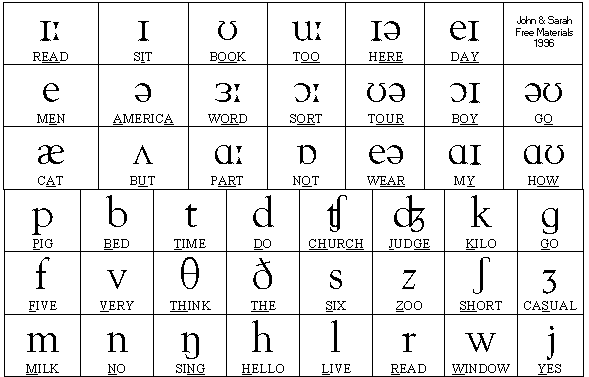 SYMBOLS AND SOUNDS
SYMBOLS: Represented with this symbol: “‹ ›”. 
	Example: The letter ‹b›.

SOUNDS: Represented by “[ ]”
	Example: The sound [b].
THE ARTICULATORY APPARATUS
In articulatory phonetics, the place of articulation (also point of articulation) of a consonant is the point of contact, where an obstruction occurs in the vocal tract between an active (moving) articulator (typically some part of the tongue) and a passive (stationary) articulator (typically some part of the roof of the mouth). Along with the manner of articulation and phonation, this gives the consonant its distinctive sound.
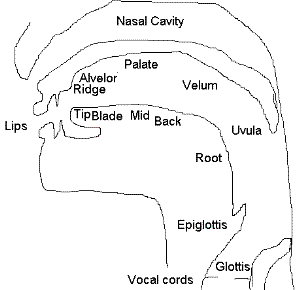 CONSONANTS - Place of articulation
Bilabial: between the lips
Labiodental: between the lower lip and the upper teeth
Dentolabial: between the upper lip and the lower teeth
Linguolabial: between the front of the tongue and the upper lip
Dental: between the front of the tongue and the top teeth
Alveolar: between the front of the tongue and the ridge behind the gums (the alveolus)
Retroflex: the tongue curls back so the underside touches the palate
Palatal: between the middle of the tongue and the hard palate
Velar: between the back of the tongue and the soft palate (the velum)
Uvular: between the back of the tongue and the uvula (which hangs down in the back of the mouth)
Glottal: at the glottis
Consonants – Manner of 						   articulation
Fricative
	Example:
		[f], [s]

Affricate
	Example:
		[Ĵ], [č]
Voiced
	Example:
		[m], [b]

Voiceless
	Example:  
		[p], [t]
IPA CHARACTERS AND VERBAL DESCRIPTION OF ENGLISH SOUNDS
IPA CHARACTERS AND VERBAL DESCRIPTION OF ENGLISH SOUNDS
GRACIAS